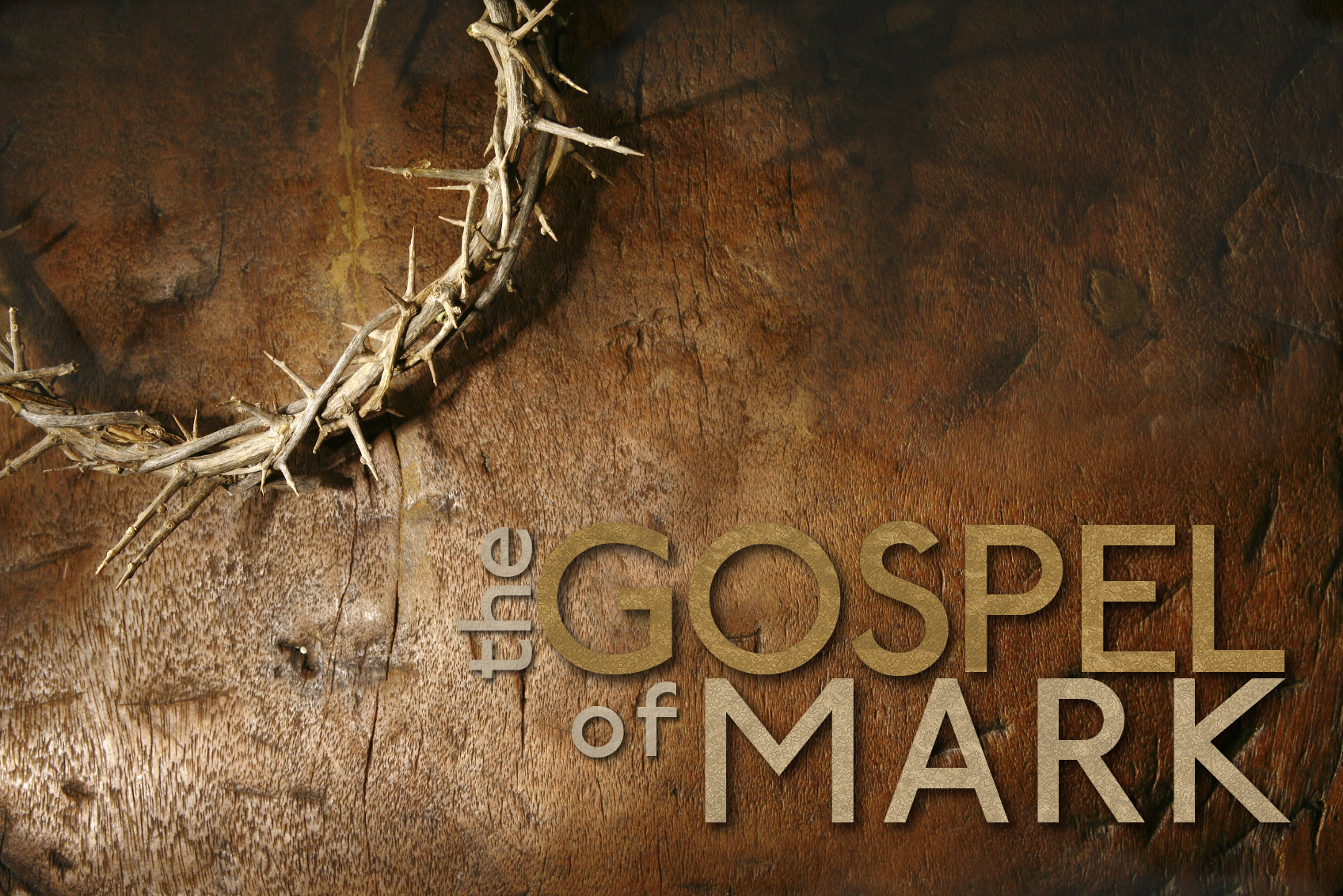 Do You Not Yet Understand?
Mark 8:10-26
The Authenticity, Affliction and Authority of Jesus Christ, the Son of God
Scripture Text
Please turn in your Bibles to:


Mark 8:10-26
Charles Spurgeon
“Had our Lord cast all His miracles in one mold men would have attached undue importance to the manner by which He wrought, and would have superstitiously thought more of it than of the divine power by which the miracle was accomplished.”
The big idea
Spiritual blindness [unbelief] is not only found in those who willfully reject Christ but can also be found in those who claim to be close to Christ.
The pressing question of Mark’s gospel
Who is Jesus Christ?
Do You Not Yet Understand?
A willful unbelief (8:10-13)
A woeful belief (8:14-21)
A wonderful demonstration (8:22-26)
D. Martyn Lloyd-jones
I have no hesitation in asserting again that one of the reasons why the Christian Church counts for so little in the modern world is that so many Christians are in this condition…I believe he dealt with the blind man as He did to give them a picture of themselves. He adopted this technique in the case before us, in order to enable the disciples to see themselves as they were. It goes beyond that, however: it is a permanent lesson always for God’s people.
John Newton
“There are many who stumble in the noon day, not for want of light, but for the want of eyes.”
William cowper
There is a fountain filled with bloodDrawn from Immanuel's veins;And sinners, plunged beneath that flood,Lose all their guilty stains:
The dying thief rejoiced to seeThat fountain in his day;And there may I, though vile as he,Wash all my sins away:
Thought
Proximity to the things of Christ is no guarantee that you have spiritual perception.
Mark 8:22-26
22 And they came to Bethsaida. And they brought a blind man to Jesus and implored Him to touch him. 23 Taking the blind man by the hand, He brought him out of the village; and after spitting on his eyes and laying His hands on him, He asked him, "Do you see anything?" 24 And he looked up and said, "I see men, for I see them like trees, walking around." 25 Then again He laid His hands on his eyes; and he looked intently and was restored, and began to see everything clearly. 26 And He sent him to his home, saying, "Do not even enter the village."
John Calvin
No one will travel so badly as not daily to make some degree of progress. This, therefore, let us never cease to do, that we may daily advance in the way of the Lord; and let us not despair because of the slender measure of success…Our labour is not lost when today is better than yesterday…If during the whole course of our life we seek and follow, we shall at length attain it, when relieved from the infirmity of the flesh we are admitted to the full fellowship of God.
D. Martyn Lloyd-jones
“They seem to know enough about Christianity to spoil their enjoyment of the world, and yet they do not know enough to feel happy about themselves.”
D. Martyn Lloyd-jones
Such people come often come to me and say that they cannot see the Truth clearly. In their confusion they become desperate and ask, “Why cannot I see? The whole thing is hopeless.” They stop reading their Bible, they stop praying. The devil has discouraged many with lies. Do not listen to him.
John 16:13
“But when He, the Spirit of truth, comes, He will guide you into all the truth.”
Samuel Longfellow (hymn writer)
Holy Spirit, Truth Divine
Dawn upon this soul of mine,
Word of God, and inward Light,
Wake my spirit, clear my sight.
,
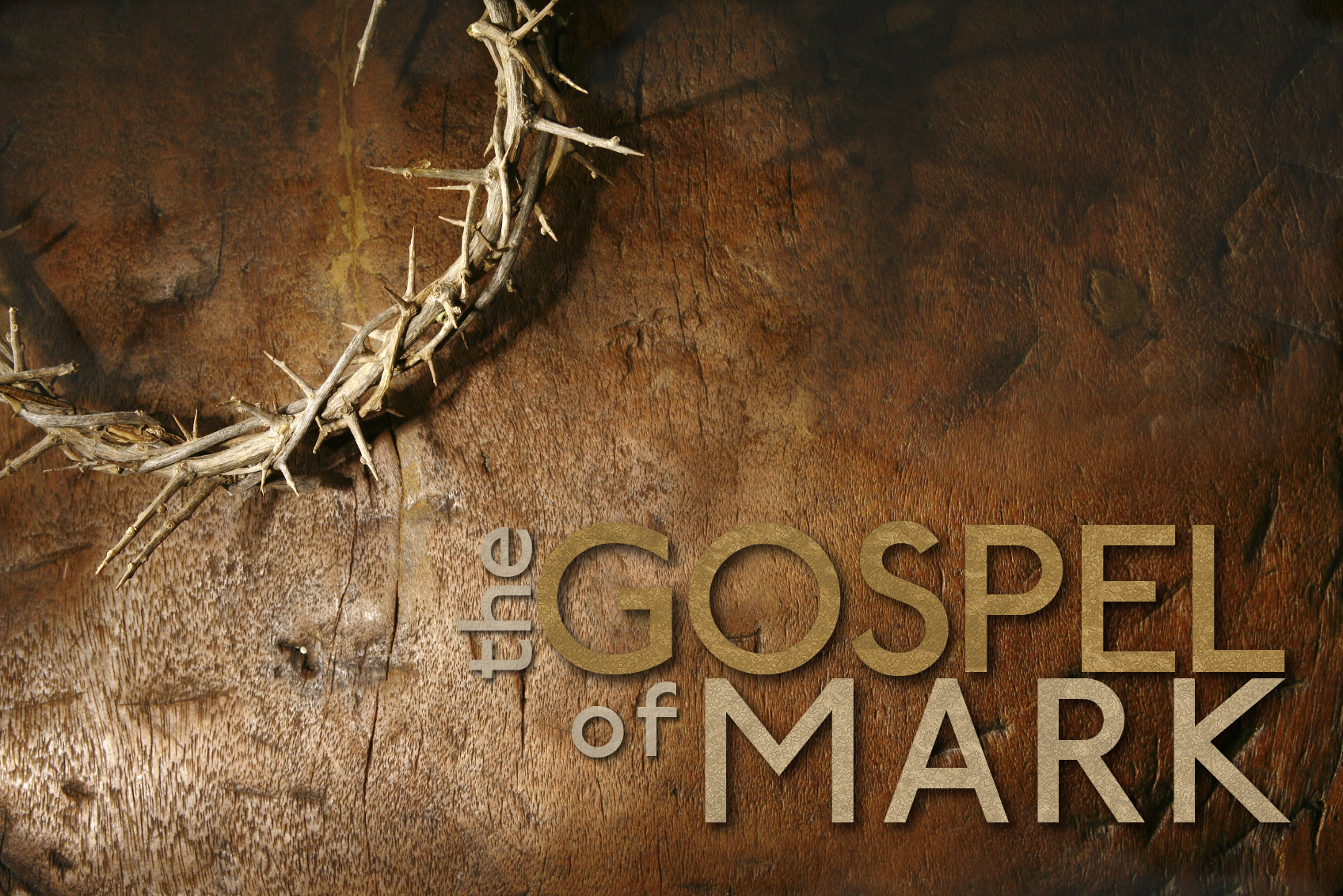 Do You Not Yet Understand?
Mark 8:10-26
The Authenticity, Affliction and Authority of Jesus Christ, the Son of God